Internet routing
V. Arun
CS491G: Computer Networking Lab
University of Massachusetts Amherst
Slide material copyright 1996-2013
     J.F Kurose and K.W. Ross, All Rights Reserved
5
3
5
2
2
1
3
1
2
1
z
x
w
u
y
v
Graph abstraction
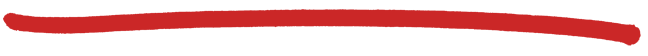 graph: G = (N,E)

N = set of routers = { u, v, w, x, y, z }

E = set of links ={ (u,v), (u,x), (v,x), (v,w), (x,w), (x,y), (w,y), (w,z), (y,z) }
4-2
Network Layer
5
3
5
2
2
1
3
1
2
1
z
x
w
u
y
v
Graph abstraction: costs
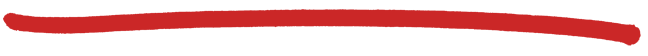 c(x,x’) = cost of link (x,x’)
      e.g., c(w,z) = 5

cost could always be 1, or 
inversely related to bandwidth,
or related to congestion
cost of path (x1, x2, x3,…, xp) = c(x1,x2) + c(x2,x3) + … + c(xp-1,xp)
key question: what is the least-cost path between u and z ?
routing algorithm: algorithm that finds that least cost path
4-3
Network Layer
Routing algorithm classification
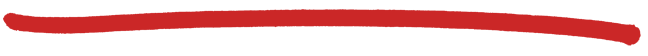 Q: static or dynamic?
static: 
routes change slowly over time
dynamic: 
routes change more quickly
periodic update
in response to link cost changes
Q: global or decentralized information?
global:
all routers have complete topology, link cost info
“link state” algorithms
decentralized: 
router knows physically-connected neighbors, link costs to neighbors
iterative process of computation, exchange of info with neighbors
“distance vector” algorithms
4-4
Network Layer
4. Internet Routing: Outline
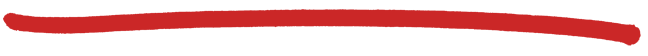 4.5 routing algorithms
link state
distance vector
hierarchical routing
4.6 routing in the Internet
RIP
OSPF
BGP
4-5
Network Layer
A Link-State Routing Algorithm
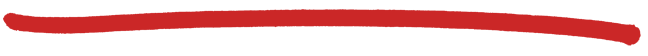 Dijkstra’s algorithm
net topology, link costs known to all nodes
accomplished via “link state broadcast” 
all nodes have same info
computes least cost paths from one node (‘source”) to all other nodes
gives forwarding table for that node
iterative: after k iterations, know least cost path to k dest.’s
notation:
c(x,y): link cost from node x to y;  = ∞ if not direct neighbors
D(v): current value of cost of path from source to dest. v
p(v): predecessor node along path from source to v
N': set of nodes whose least cost path definitively known
4-6
Network Layer
5
3
5
2
2
1
3
1
2
1
z
x
w
u
y
v
Dijsktra’s Algorithm
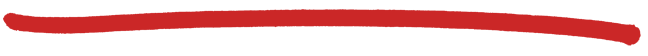 1  Initialization: 
2    N' = {u} 
3    for all nodes v 
4      if v adjacent to u 
5          then D(v) = c(u,v) 
6      else D(v) = ∞ 
7 
Loop 


      ???



   until all nodes in N'
4-7
Network Layer
5
3
5
2
2
1
3
1
2
1
z
x
w
u
y
v
Dijsktra’s Algorithm
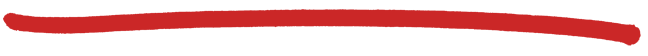 1  Initialization: 
2    N' = {u} 
3    for all nodes v 
4      if v adjacent to u 
5          then D(v) = c(u,v) 
6      else D(v) = ∞ 
7 
8   Loop 
9     find w not in N' such that D(w) is a minimum 
10    add w to N' 
11    update D(v) for all v adjacent to w and not in N' : 
12       D(v) = min( D(v), D(w) + c(w,v) ) 
13    /* new cost to v is either old cost to v or known 
14     shortest path cost to w plus cost from w to v */ 
15  until all nodes in N'
4-8
Network Layer
Dijkstra’s algorithm: example
9
11,w
14,x
11,w
∞
∞
∞
3,u
5,u
5,u
6,w
6,w
7,u
7
5
4
8
3
w
u
v
x
y
z
2
3
4
7
10,v
14,x
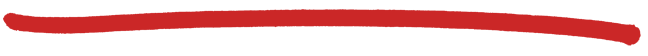 D(v)
p(v)
D(w)
p(w)
D(x)
p(x)
D(y)
p(y)
D(z)
p(z)
Step
N'
u
0
uw
1
uwx
2
uwxv
3
uwxvy
4
12,y
uwxvyz
5
notes:
construct shortest path tree by tracing predecessor nodes
ties can exist (can be broken arbitrarily)
4-9
Network Layer
5
3
5
2
2
1
3
1
2
1
z
x
w
u
y
v
Dijkstra’s algorithm: another example
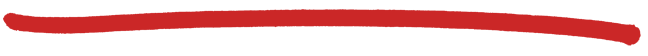 D(v),p(v)
2,u
2,u
2,u
D(x),p(x)
1,u
D(w),p(w)
5,u
4,x
3,y
3,y
D(y),p(y)
∞
2,x
Step
0
1
2
3
4
5
N'
u
ux
uxy
uxyv
uxyvw
uxyvwz
D(z),p(z)
∞ 
∞ 
4,y
4,y
4,y
4-10
Network Layer
z
x
w
u
y
v
destination
link
(u,v)
v
(u,x)
x
y
(u,x)
(u,x)
w
z
(u,x)
Dijkstra’s algorithm: example (2)
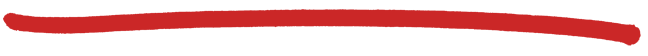 resulting shortest-path tree from u:
resulting forwarding table in u:
4-11
Network Layer
2+e
0
0
0
1
1+e
C
C
C
C
D
D
D
D
A
B
A
B
A
B
A
B
2+e
2+e
0
0
1
1
1+e
1+e
0
0
0
0
given these costs,
find new routing….
resulting in new costs
given these costs,
find new routing….
resulting in new costs
given these costs,
find new routing….
resulting in new costs
Dijkstra’s algorithm, discussion
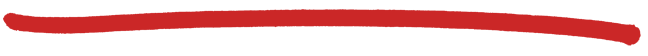 algorithm complexity: n nodes
each iteration: need to check all nodes, w, not in N
n(n+1)/2 comparisons: O(n2)
more efficient implementations possible: O(nlogn)
oscillations possible:
e.g., support link cost equals amount of carried traffic:
1
1+e
0
0
e
0
1
1
e
initially
4-12
Network Layer
4. Internet Routing: Outline
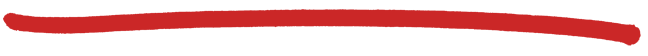 4.5 routing algorithms
link state
distance vector
hierarchical routing
4.6 routing in the Internet
RIP
OSPF
BGP
4-13
Network Layer
Distance vector algorithm
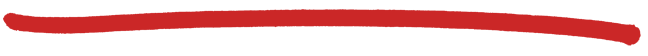 Bellman-Ford equation (dynamic programming)

let
   dx(y) := cost of least-cost path from x to y
then
   dx(y) = min {c(x,v) + dv(y) }
v
cost from neighbor v to destination y
cost to neighbor v
min taken over all neighbors v of x
4-14
Network Layer
5
3
5
2
2
1
3
1
2
1
z
x
w
u
y
v
Bellman-Ford example
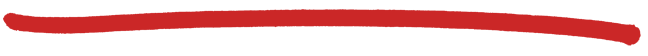 clearly, dv(z) = 5, dx(z) = 3, dw(z) = 3
B-F equation says:
du(z) = min { c(u,v) + dv(z),
                    c(u,x) + dx(z),
                    c(u,w) + dw(z) }
         = min {2 + 5,
                    1 + 3,
                    5 + 3}  = 4
node achieving minimum is next
hop in shortest path, used in forwarding table
4-15
Network Layer
Distance vector algorithm
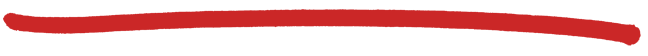 Dx(y) = estimate of least cost from x to y
x maintains  distance vector Dx = [Dx(y): y є N ]
node x:
knows cost to each neighbor v: c(x,v)
maintains its neighbors’ distance vectors. For each neighbor v, x maintains Dv = [Dv(y): y є N ]
4-16
Network Layer
Distance vector algorithm
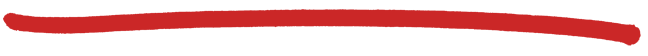 key idea: 
from time-to-time, each node sends its own distance vector estimate to neighbors
when x receives new DV estimate from neighbor, it updates its own DV using B-F equation:
Dx(y) ← minv{c(x,v) + Dv(y)}  for each node y ∊ N
under minor, natural conditions, the estimate Dx(y) converge to the actual least cost dx(y)
4-17
Network Layer
Distance vector algorithm
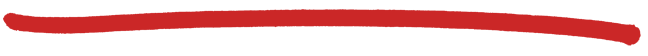 each node:
iterative, asynchronous: each local iteration caused by: 
local link cost change 
DV update message from neighbor
distributed:
each node notifies neighbors only when its DV changes
neighbors then notify their neighbors if necessary
wait for (change in local link cost or msg from neighbor)

recompute estimates

if DV to any dest has changed, notify neighbors
4-18
Network Layer
2
1
7
z
y
x
Dx(z) = min{c(x,y) +       Dy(z), c(x,z) + Dz(z)} 
= min{2+1 , 7+0} = 3
Dx(y) = min{c(x,y) + Dy(y), c(x,z) + Dz(y)}              = min{2+0 , 7+1} = 2
node x
table
cost to
cost to
x   y   z
x   y   z
x
0  2   7
x
0
3
2
y
y
2   0   1
from
∞
∞
∞
from
z
z
7   1   0
∞
∞
∞
node y
table
cost to
x   y   z
x
∞
∞
∞
2   0   1
y
from
z
∞
∞
∞
node z
table
cost to
x   y   z
x
∞ ∞  ∞
y
from
∞
∞
∞
z
7
1
0
time
4-19
Network Layer
2
1
7
z
y
x
Dx(z) = min{c(x,y) +       Dy(z), c(x,z) + Dz(z)} 
= min{2+1 , 7+0} = 3
Dx(y) = min{c(x,y) + Dy(y), c(x,z) + Dz(y)}              = min{2+0 , 7+1} = 2
node x
table
cost to
cost to
cost to
x   y   z
x   y   z
x   y   z
x
0  2   7
x
0
3
2
x
0  2   3
y
y
2   0   1
from
∞
∞
∞
y
from
2   0   1
from
z
z
7   1   0
∞
∞
∞
z
3  1   0
node y
table
cost to
cost to
cost to
x   y   z
x   y   z
x   y   z
x
∞
∞
x
0  2   7
∞
2   0   1
x
0  2   3
y
y
2  0   1
y
from
from
2  0   1
from
z
z
∞
∞
∞
7   1   0
z
3  1   0
cost to
cost to
node z
table
cost to
x   y   z
x   y   z
x   y   z
x
0  2   7
x
0  2   3
x
∞ ∞  ∞
y
y
2  0   1
from
y
2  0   1
from
from
∞
∞
∞
z
z
z
3  1   0
3  1   0
7
1
0
time
time
4-20
Network Layer
1
4
1
50
x
z
y
Distance vector: link cost changes
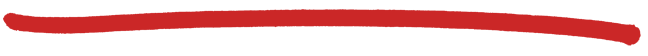 link cost changes:
node detects local link cost change 
updates routing info, recalculates distance vector
if DV changes, notify neighbors
t0 : y detects link-cost change, updates its DV, informs its neighbors.
“good
news 
travels
fast”
t1 : z receives update from y, updates its table, computes new least cost to x , sends its neighbors its DV.
t2 : y receives z’s update, updates its distance table.  y’s least costs do not change, so y  does not send a message to z.
4-21
Network Layer
60
4
1
50
x
z
y
Distance vector: link cost changes
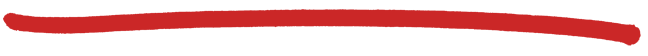 link cost changes:
node detects local link cost change 
bad news travels slow - “count to infinity” problem!
44 iterations before algorithm stabilizes!
poisoned reverse: 
If Z routes through Y to get to X :
Z tells Y its (Z’s) distance to X is infinite (so Y won’t route to X via Z)
will this completely solve count to infinity problem?
4-22
Network Layer
Comparison of LS and DV algorithms
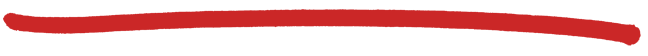 message complexity
LS: with n nodes, E links, O(nE) msgs sent  
DV: exchange between neighbors only
convergence time varies
speed of convergence
LS: O(n2) algorithm requires O(nE) msgs
may have oscillations
DV: convergence time varies
may be routing loops
count-to-infinity problem
robustness: what happens if router malfunctions?
LS: 
node can advertise incorrect link cost
each node computes only its own table
DV:
DV node can advertise incorrect path cost
each node’s table used by others 
error propagate thru network
4-23
Network Layer
4. Internet Routing: Outline
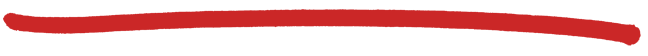 4.5 routing algorithms
link state
distance vector
hierarchical routing
4.6 routing in the Internet
RIP
OSPF
BGP
4-24
Network Layer
Hierarchical routing
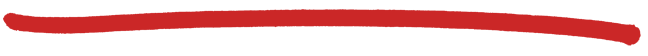 our routing study thus far - idealization 
all routers identical
network “flat”
… not true in practice
scale: with 600 million destinations:
can’t store all dest’s in routing tables!
routing table exchange would swamp links!
administrative autonomy
internet = network of networks
each network admin may want to control routing in its own network
4-25
Network Layer
Hierarchical routing
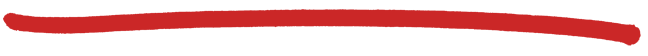 aggregate routers into regions, “autonomous systems” (AS)
routers in same AS run same routing protocol
“intra-AS” routing protocol
routers in different AS can run different intra-AS routing protocol
gateway router:
at “edge” of its own AS
has  link to router in another AS
4-26
Network Layer
3a
3b
2a
AS3
AS2
1a
2c
AS1
2b
1b
1d
1c
3c
Inter-AS
Routing 
algorithm
Intra-AS
Routing 
algorithm
Forwarding
table
Interconnected ASes
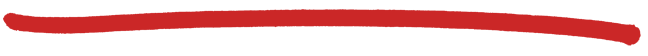 forwarding table  configured by both intra- and inter-AS routing algorithm
intra-AS sets entries for internal dests
inter-AS & intra-AS sets entries for external dests
4-27
Network Layer
Inter-AS tasks
2c
2b
1b
1d
3c
1c
3a
3b
2a
1a
AS1
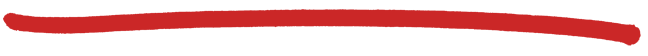 suppose router in AS1 receives datagram destined outside of AS1:
router should forward packet to gateway router, but which one?
AS1 must:
learn which dests are reachable through AS2, which through AS3
propagate this reachability info to all routers in AS1
job of inter-AS routing!
AS3
other
networks
other
networks
AS2
4-28
Network Layer
2c
2b
1b
1d
3c
1c
3a
3b
2a
1a
AS1
Example: setting forwarding table in router 1d
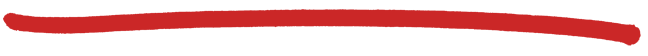 suppose AS1 learns (via inter-AS protocol) that subnet x reachable via AS3 (gateway 1c), but not via AS2
inter-AS protocol propagates reachability info to all internal routers
router 1d determines from intra-AS routing info that its interface I  is on the least cost path to 1c
installs forwarding table entry (x,I)
…
x
AS3
other
networks
other
networks
AS2
4-29
Network Layer
2c
2b
1b
1d
3c
1c
3a
3b
2a
1a
AS1
Example: choosing among multiple ASes
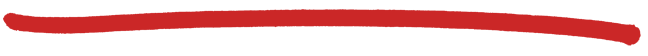 now suppose AS1 learns from inter-AS protocol that subnet x is reachable from AS3 and from AS2.
to configure forwarding table, router 1d must determine which gateway it should forward packets towards for dest x  
this is also job of inter-AS routing protocol!
…
x
……
AS3
other
networks
other
networks
AS2
?
4-30
Network Layer
Example: choosing among multiple ASes
determine from
forwarding table the 
interface I that leads 
to least-cost gateway. 
Enter (x,I) in 
forwarding table
use routing info
from intra-AS 
protocol to determine
costs of least-cost 
paths to each
of the gateways
learn from inter-AS 
protocol that subnet 
x is reachable via 
multiple gateways
hot potato routing:
choose the gateway
that has the 
smallest least cost
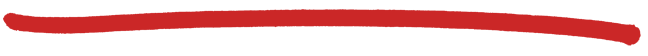 now suppose AS1 learns from inter-AS protocol that subnet x is reachable from AS3 and from AS2.
to configure forwarding table, router 1d must determine towards which gateway it should forward packets for dest x
this is also job of inter-AS routing protocol!
hot potato routing: send packet towards closest of two routers.
4-31
Network Layer
4. Internet Routing: Outline
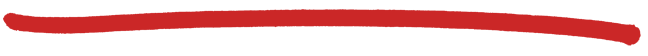 4.5 routing algorithms
link state
distance vector
hierarchical routing
4.6 routing in the Internet
RIP
OSPF
BGP
4-32
Network Layer
Intra-AS Routing
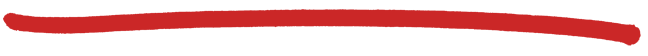 also known as interior gateway protocols (IGP)
most common intra-AS routing protocols:
RIP: Routing Information Protocol
OSPF: Open Shortest Path First
IGRP: Interior Gateway Routing Protocol (Cisco proprietary)
4-33
Network Layer
u
v
w
x
z
y
C
D
B
A
RIP ( Routing Information Protocol)
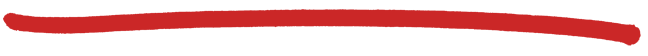 included in BSD-UNIX distribution in 1982
distance vector algorithm
distance metric: # hops (max = 15 hops), each link has cost 1
DVs exchanged with neighbors every 30 sec in response message (aka advertisement)
each advertisement: list of up to 25 destination subnets (in IP addressing sense)
from router A to destination subnets:
subnet    hops
      u         1
      v         2
      w        2
      x         3
      y         3
      z         2
4-34
Network Layer
RIP: example
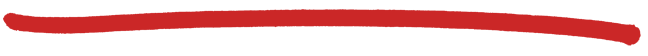 z
y
w
x
B
D
A
C
routing table in router D
destination subnet	  next  router      # hops to dest
 	w			A		2
	y			B		2
 	z			B		7
	x			--		1
	….			….		....
4-35
Network Layer
A-to-D advertisement
dest     next  hops
   w	  -       1
   x	  -       1
   z	  C      4
   ….	  …     ...
A
5
RIP: example
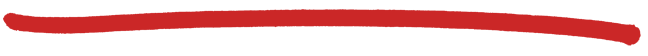 z
y
w
x
B
D
A
C
routing table in router D
destination subnet	  next  router      # hops to dest
 	w			A		2
	y			B		2
 	z			B		7
	x			--		1
	….			….		....
4-36
Network Layer
RIP: link failure, recovery
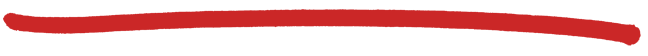 if no advertisement heard after 180 sec --> neighbor/link declared dead
routes via neighbor invalidated
new advertisements sent to neighbors
neighbors in turn send out new advertisements (if tables changed)
link failure info quickly (?) propagates to entire net
poison reverse used to prevent ping-pong loops (infinite distance = 16 hops)
4-37
Network Layer
routed
routed
RIP table processing
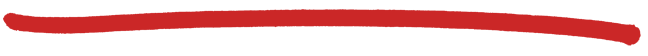 RIP routing tables managed by application-level process called route-d (daemon)
advertisements sent in UDP packets, periodically repeated
transport
  (UDP)
transprt
  (UDP)
network       forwarding
   (IP)             table
network
   (IP)
forwarding
table
link
link
physical
physical
4-38
Network Layer
EIGRP enhancements to the DV algorithm
Split-horizon
In routing updates sent out interface X, do not include routing information about routes that refer to interface X as the outgoing interface
Route poisoning
Advertize a failed route with a metric value of “infinity”. (16 in the case of RIP)
Poison reverse
When learning of a failed route, suspend split-horizon rule for that route, and advertise a poisoned route.
Triggered update
When a route fails, send an update immediately.
Holddown Process & Timer:
39
Example: Stable Network
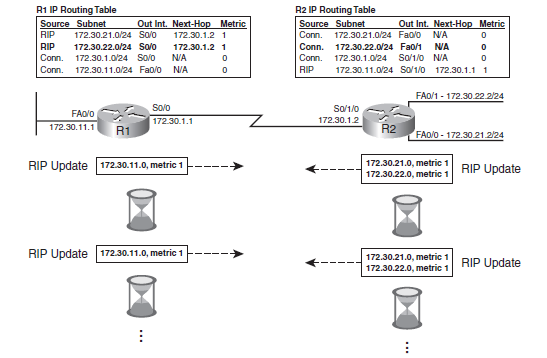 40
Example: Route Poisoning
Advertize a failed route with a metric value of “infinity”. (16 in the case of RIP)
41
Example: Count-to-infinity
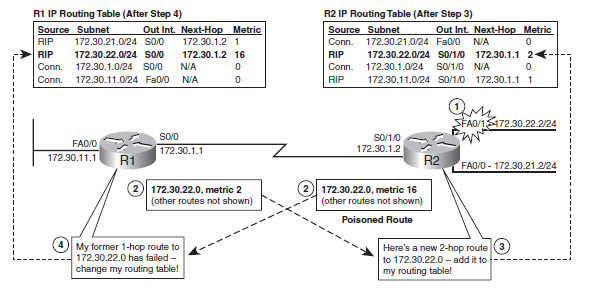 Continues until the advertised metric reach 16
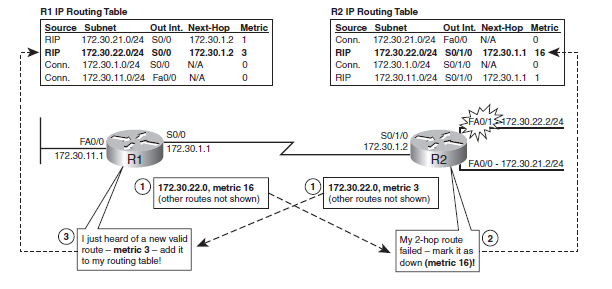 42
Example: Split Horizon
In routing updates sent out interface X, do not include routing information about routes that refer to interface X as the outgoing interface
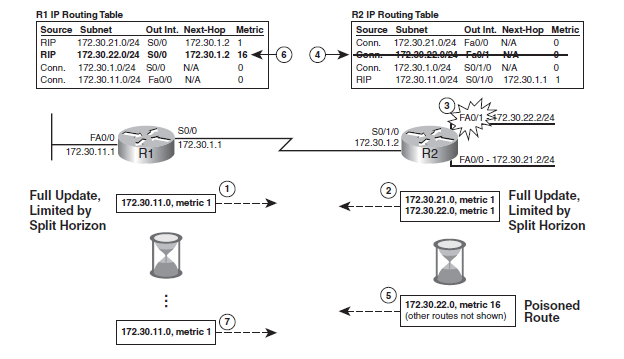 43
Example: Poison Reverse & Triggered Update
Poison Reverse: When learning of a failed route, suspend split-horizon rule for that route, and advertise a poisoned route.
Triggered Updates: When a route fails, send an update immediately.
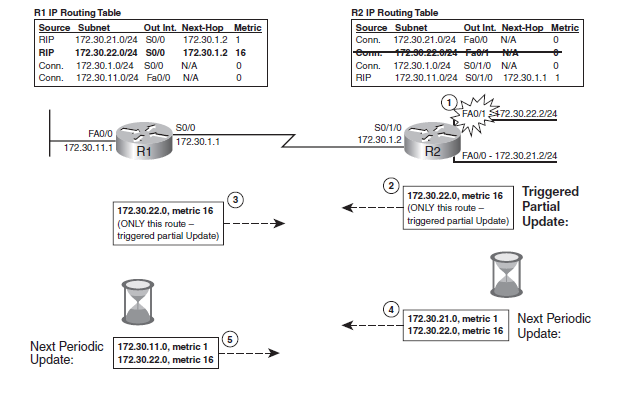 TriggeredPoisonReverse
44
OSPF (Open Shortest Path First)
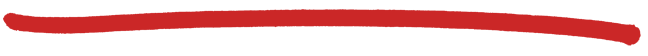 “open”: publicly available
uses link state algorithm 
LS packet dissemination
topology map at each node
route computation using Dijkstra’s algorithm
OSPF advertisement carries one entry per neighbor 
advertisements flooded to entire AS
carried in OSPF messages directly over IP (rather than TCP or UDP
IS-IS routing protocol: nearly identical to OSPF
4-45
Network Layer
OSPF “advanced” features (not in RIP)
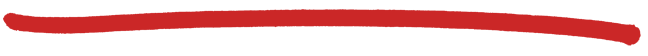 security: all OSPF messages authenticated (to prevent malicious intrusion) 
multiple same-cost paths allowed (only one path in RIP)
for each link, multiple cost metrics for different TOS (e.g., satellite link cost set “low” for best effort ToS; high for real time ToS)
integrated uni- and multicast support: 
Multicast OSPF (MOSPF) uses same topology data base as OSPF
hierarchical OSPF in large domains.
4-46
Network Layer
Hierarchical OSPF
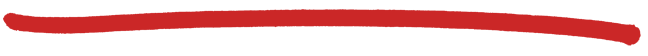 boundary router
backbone router
backbone
area
border
routers
area 3
internal
routers
area 1
area 2
4-47
Network Layer
Hierarchical OSPF
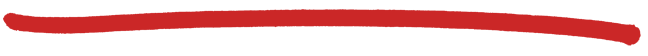 two-level hierarchy: local area, backbone.
link-state advertisements only in area 
each nodes has detailed area topology; only know direction (shortest path) to nets in other areas.
area border routers: “summarize” distances  to nets in own area, advertise to other Area Border routers.
backbone routers: run OSPF routing limited to backbone.
boundary routers: connect to other AS’s.
4-48
Network Layer
Internet inter-AS routing: BGP
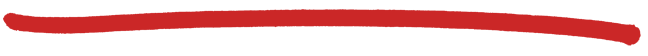 BGP (Border Gateway Protocol): the de facto inter-domain routing protocol
“glue that holds the Internet together”
BGP provides each AS a means to:
eBGP: obtain subnet reachability information from neighboring ASs.
iBGP: propagate reachability information to all AS-internal routers.
determine “good” routes to other networks based on reachability information and policy.
allows subnet to advertise its existence to rest of Internet: “I am here”
4-49
Network Layer
BGP basics
2c
2b
1b
1d
3c
1c
BGP 
message
3a
3b
2a
1a
AS1
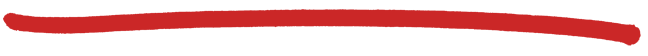 BGP session: two BGP routers (“peers”) exchange BGP messages:
advertising paths to destination prefixes (“path vector” protocol) 
exchanged over semi-permanent TCP connections
when AS3 advertises a prefix to AS1:
AS3 promises it will forward datagrams towards that prefix
AS3 can aggregate prefixes in its advertisement
AS3
other
networks
other
networks
AS2
4-50
Network Layer
BGP basics: distributing path information
2c
2b
1b
1d
1c
3a
3b
2a
1a
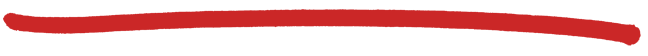 using eBGP session between 3a and 1c, AS3 sends prefix reachability info to AS1.
1c can then use iBGP do distribute new prefix info to all routers in AS1
1b can then re-advertise new reachability info to AS2 over 1b-to-2a eBGP session
when router learns of new prefix, it creates entry for prefix in its forwarding table.
eBGP session
iBGP session
AS3
other
networks
other
networks
AS2
AS1
4-51
Network Layer
Path attributes and BGP routes
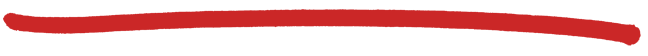 advertised prefix includes BGP attributes 
prefix + attributes = “route”
two important attributes:
AS-PATH: contains ASs through which prefix advertisement has passed: e.g., AS 67, AS 17 
NEXT-HOP: indicates specific internal-AS router to next-hop AS. (may be multiple links from current AS to next-hop-AS)
gateway router receiving route advertisement uses import policy to accept/decline
e.g., never route through AS x
policy-based routing
4-52
Network Layer
BGP route selection (import policy)
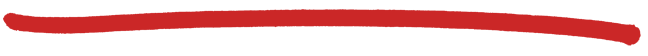 router may learn about more than 1 route to destination AS, selects route based on:
local preference value attribute: policy decision
shortest AS-PATH 
closest NEXT-HOP router: hot potato routing
additional criteria
4-53
Network Layer
BGP re-announce (export policy)
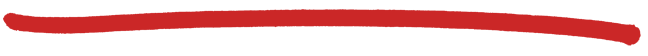 Routers commonly use “valley-free” routing export policy
Never advertise peer or provider routes to another peer or provider.
Examples (arrows indicate $ flow or customer  provider relationship, else peering):
Q: Which of the above routes are permitted by “valley free” export policy?
4-54
Network Layer
BGP messages
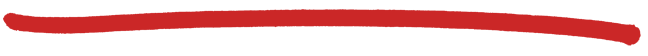 BGP messages exchanged between peers over TCP connection
BGP messages:
OPEN: opens TCP connection to peer and authenticates sender
UPDATE: advertises new path (or withdraws old)
KEEPALIVE: keeps connection alive in absence of UPDATES; also ACKs OPEN request
NOTIFICATION: reports errors in previous msg; also used to close connection
4-55
Network Layer
legend:
provider
B
network
X
W
A
customer
network:
C
Y
BGP routing policy
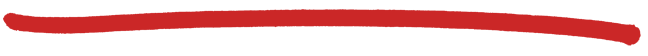 A,B,C are provider networks
X,W,Y are customer (of provider networks)
X is dual-homed: attached to two networks
X does not want to route from B via X to C
.. so X will not advertise to B a route to C
4-56
Network Layer
legend:
provider
B
network
X
W
A
customer
network:
C
Y
BGP routing policy (2)
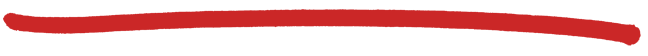 A advertises path AW  to B
B advertises path BAW to X 
Should B advertise path BAW to C?
No way! B gets no “revenue” for routing CBAW since neither W nor C are B’s customers 
B wants to force C to route to w via A
B wants to route only to/from its customers!
4-57
Network Layer
Why different Intra-, Inter-AS routing ?
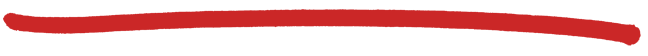 policy: 
inter-AS: admin wants control over how its traffic routed, who routes through its net. 
intra-AS: single admin, so no policy decisions needed
scale:
hierarchical routing saves table size, reduced update traffic
performance: 
intra-AS: can focus on performance
inter-AS: policy may dominate over performance
4-58
Network Layer